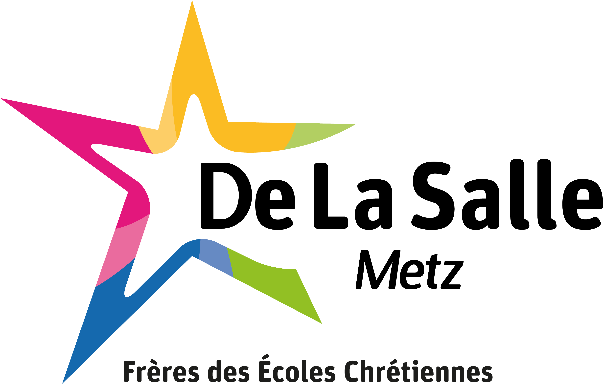 300 ECTS
Objectifs pédagogiques
Consolider et approfondir des connaissances spécifiques exigées en comptabilité, droit et économie, contrôle de gestion, finance et système d’information
Développer une vision d’ensemble des problématiques comptables
Favoriser la transversalité des réflexions
Public et Pré requis
Accessibilité aux personnes en situation de handicap
     Coordonnée Référent Handicap: 
     refhand@dlsmetz.net 

Titulaire d’un DCG ou d’un master dans la spécialité
Moyens pédagogiques, techniques et d'encadrement
Rapport et débriefing oral individuel
Cours magistraux
Jeux de rôles
Suivi et évaluation 
des résultats
Examens blancs d’entraînement
Examens selon les modalités définis au BO n°26 du 27 juin 2019
Durée et prise en charge
 de la formation
Modalités de recrutement
2 jours de cours par semaine de novembre à février puis de juin à octobre (sauf juillet-août) 
1 jour de cours par semaine de mars à mai
Prise en charge par les OPCO (Contrat d’Apprentissage ou professionnalisation)
Candidature de janvier à septembre
Dossier de candidature qui détaille le projet professionnel
Entretien de motivation et d’admissibilité avec la directrice du CFA-CFP ou le référent (réponse d’admissibilité sous 48h)
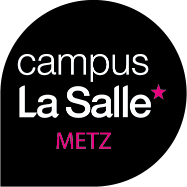 Code diplôme : 16031401
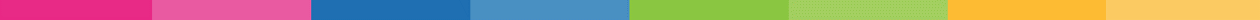 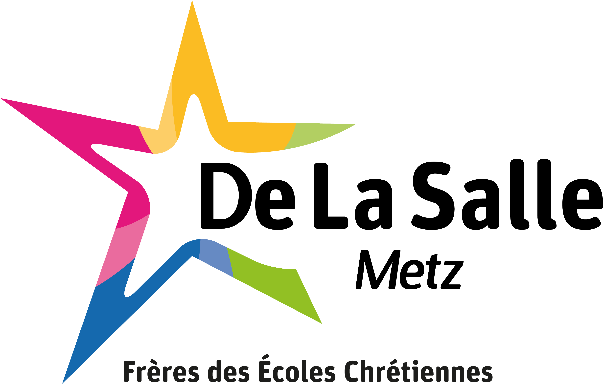 PROGRAMME
Gestion juridique, fiscale et sociale
L’entreprise et son environnement
Le développement de l’entreprise
Le financement de l’entreprise
De l’entreprise au groupe
La pérennité de l’entreprise
Les associations et autres organismes à but non lucratif

Finance

La valeur
Diagnostic approfondi
Evaluation de l’entreprise
Investissement et financement
La trésorerie
Ingénierie financière

3. Management et contrôle de gestion

Modèles d’organisation et contrôle de gestion
Management stratégique
Conduite du changement
Management des ressources humaines et des compétences

4. Comptabilité et audit

Opérations de restructurations
Normes internationales
Comptes de groupe
Audit
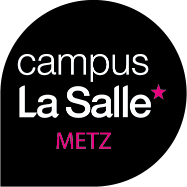 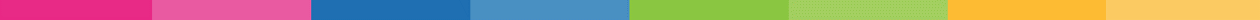 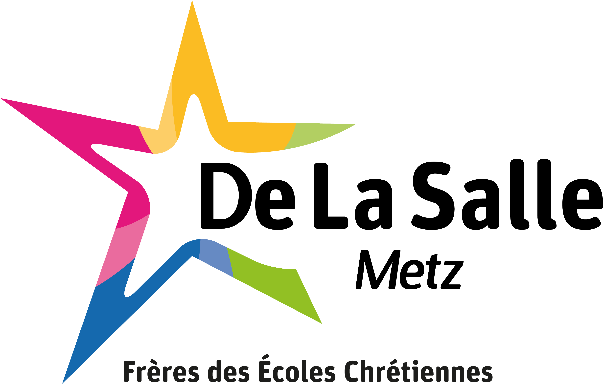 PROGRAMME
Management des systèmes d’information

Gouvernance de systèmes d’information
La gestion de projets SI
Les systèmes d’entreprise
Gestion de la performance informationnelle
Architecture et sécurité des systèmes d’information
Audit du système d’information, conseil et reporting

6. Anglais des affaires
Finance
Accounting and auditing
Governance and corporate social responsability
Information systems and new technologies
Management, Human Resources and Strategy
Production
Marketing


7. Mémoire professionnel
Recherche d’information
Présentation des documents techniques et professionnels
Méthodologie de la recherche en gestion
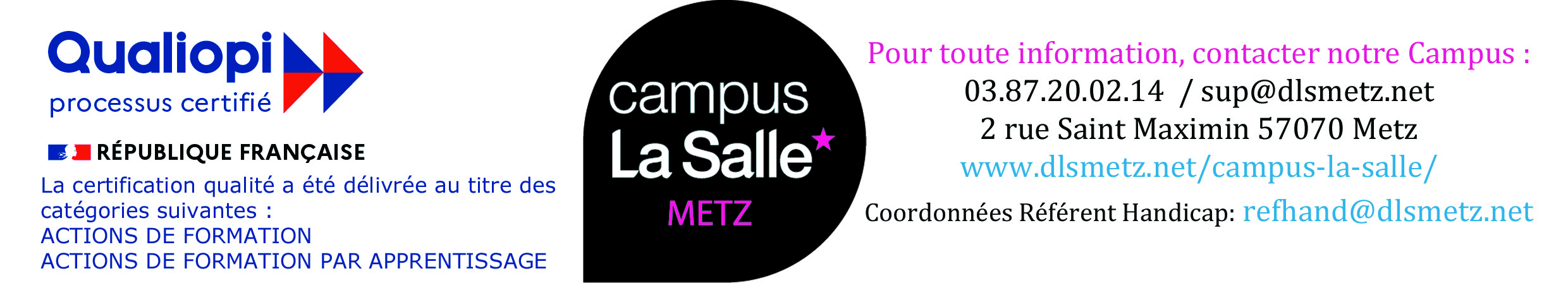 MAJ janvier 2022_ll
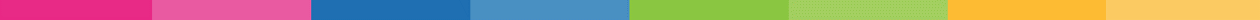